Vacancy Reporting
December 2019 through November 2020
[Speaker Notes: We are looking at the whole priority pool now, no just chronic.]
Vacancies by Household Type
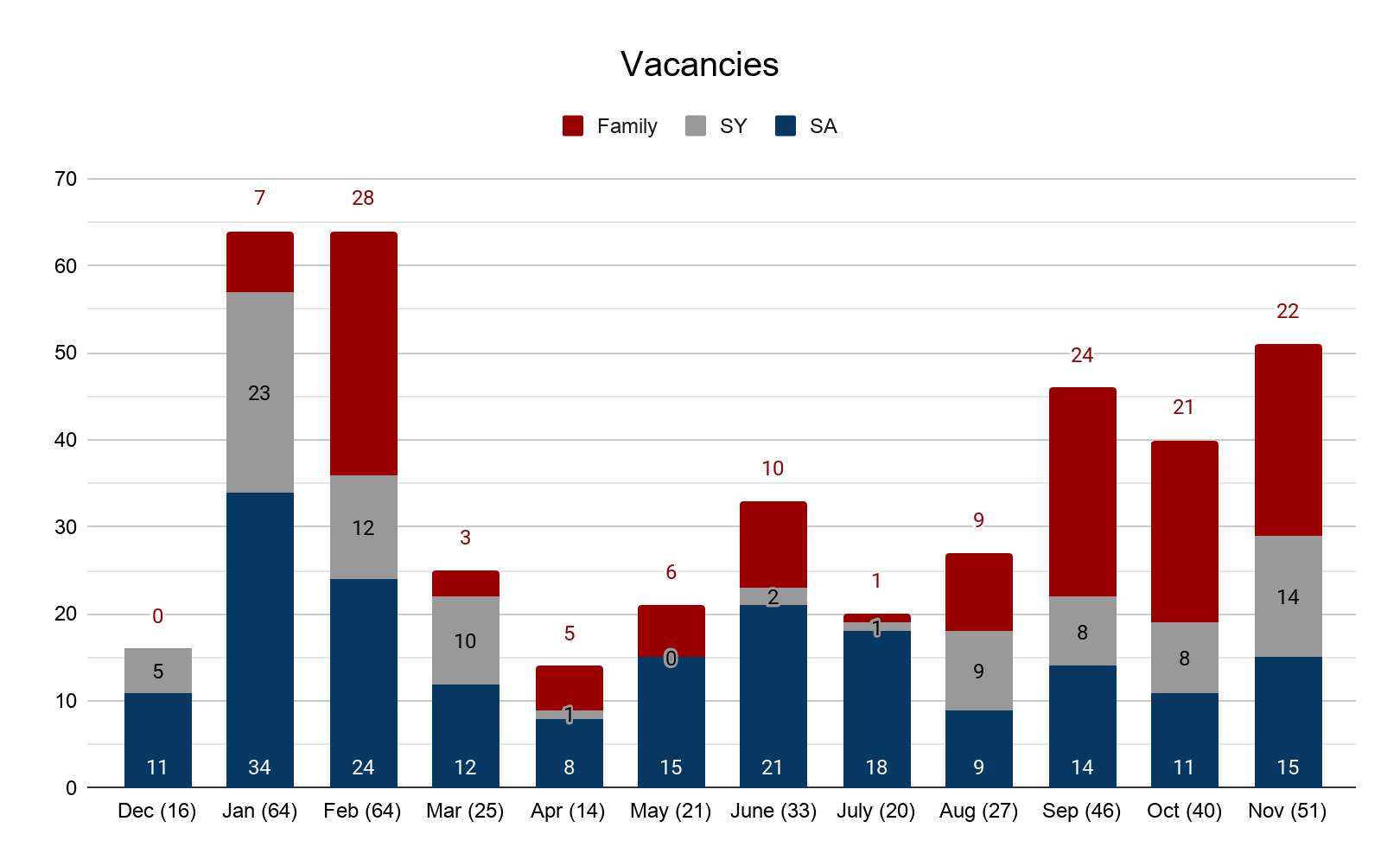 [Speaker Notes: 350 Households in the priority pool EOM November, 42 Families (12%), 43 Single Youth (13%), 265 Single Adults (75%)]
Denials by Type
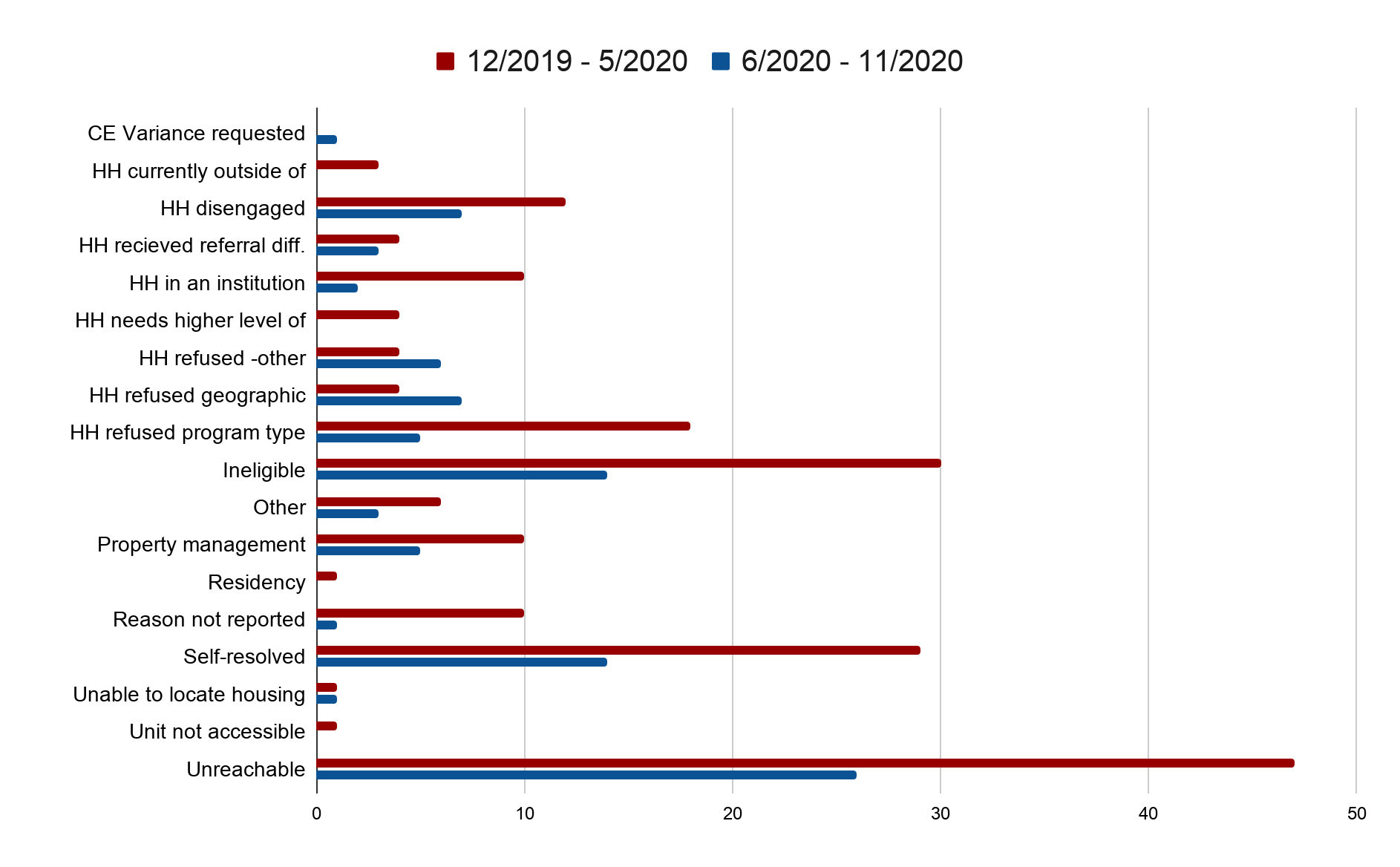 [Speaker Notes: December 2019 through May 2020 - 194 total denials
June 2020 through November 2020 - 95 total denials]
Denial Rate
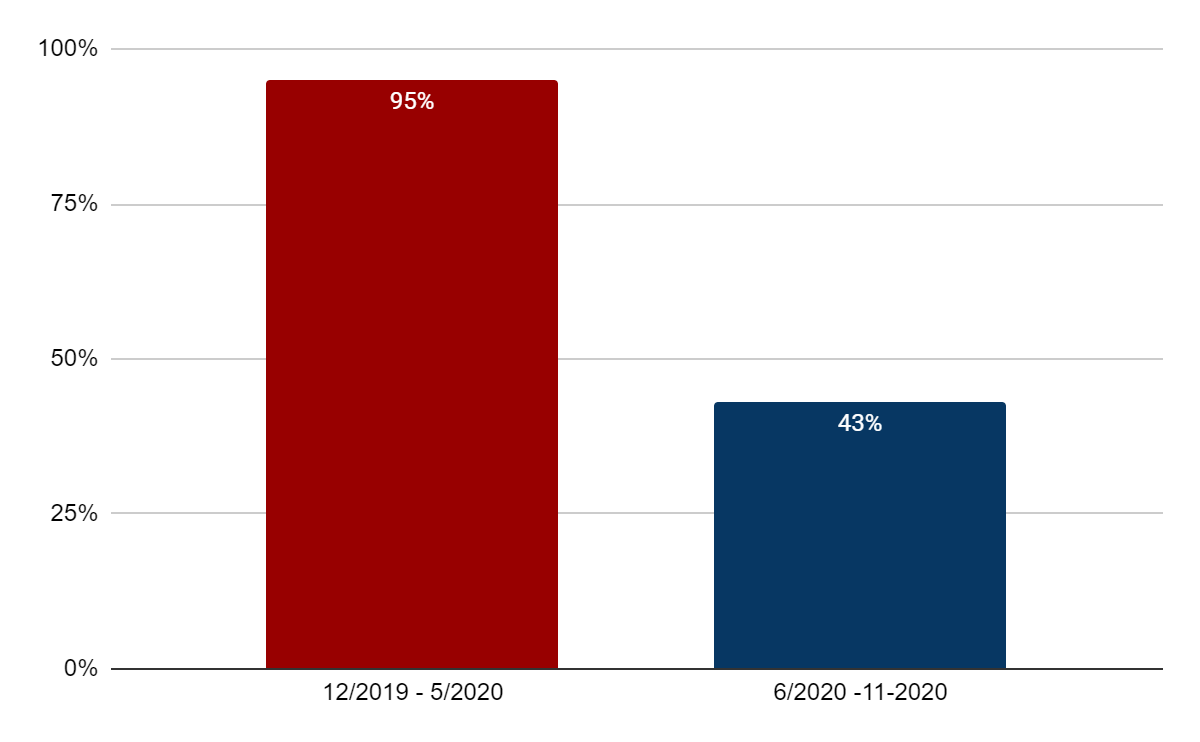 [Speaker Notes: This is huge! More than cut in half 

November through May SMAC had 204 reported vacancies and 194 denials
June through November SMAC had 217 reported vacancies and 95 denials]
Denials for Thought
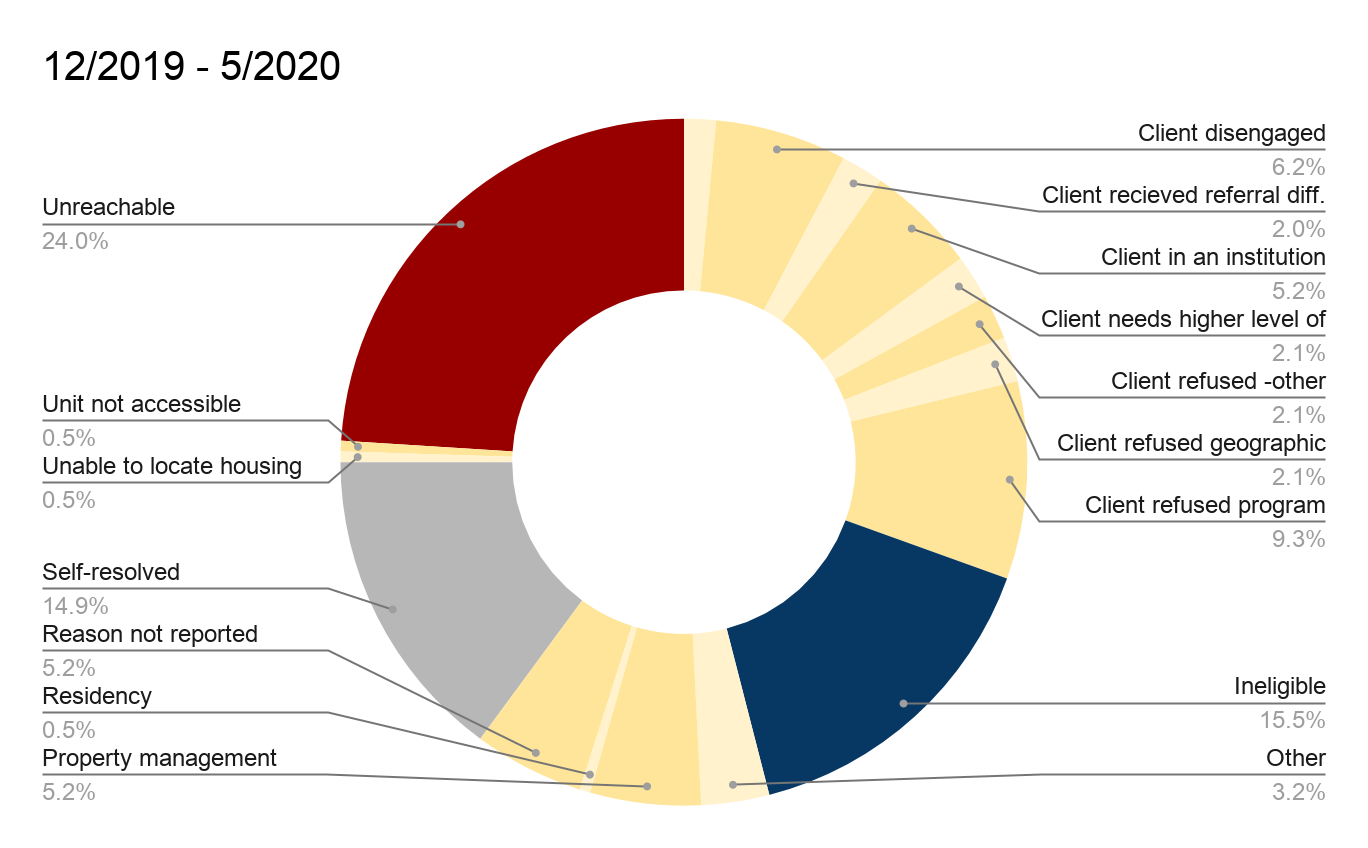 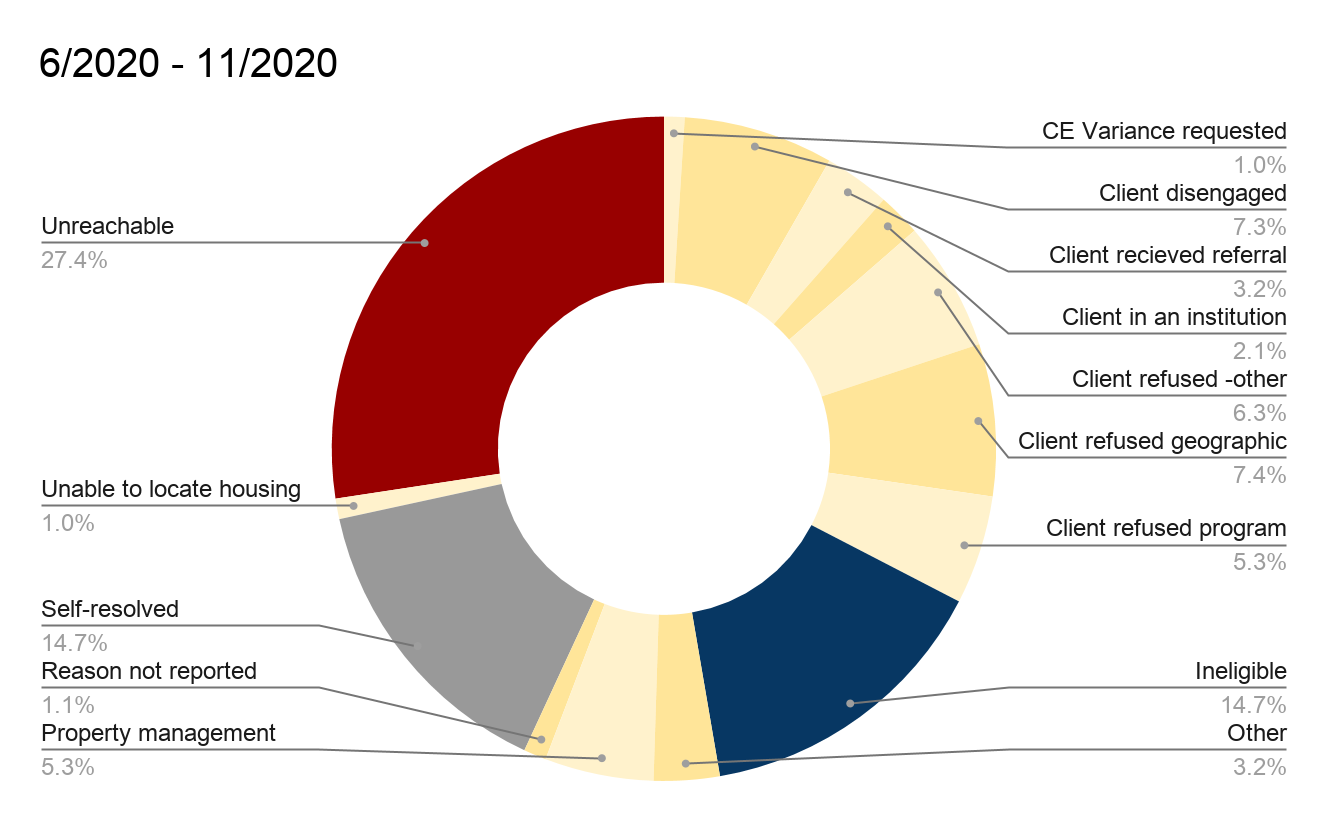 [Speaker Notes: Pay attention to the Red, Blue and Grey.]
Chronic Families & 
Chronic Youth Singles
SMAC’s numbers as of November 30, 2020
[Speaker Notes: When going through this remember that we are only looking at Chronic Households that identify as families or single youth. We are not looking at chronic single adult.]
Benchmark 1 - Families
The number of chronic families entering homelessness is less than or equal to the number of chronic families exiting homelessness.
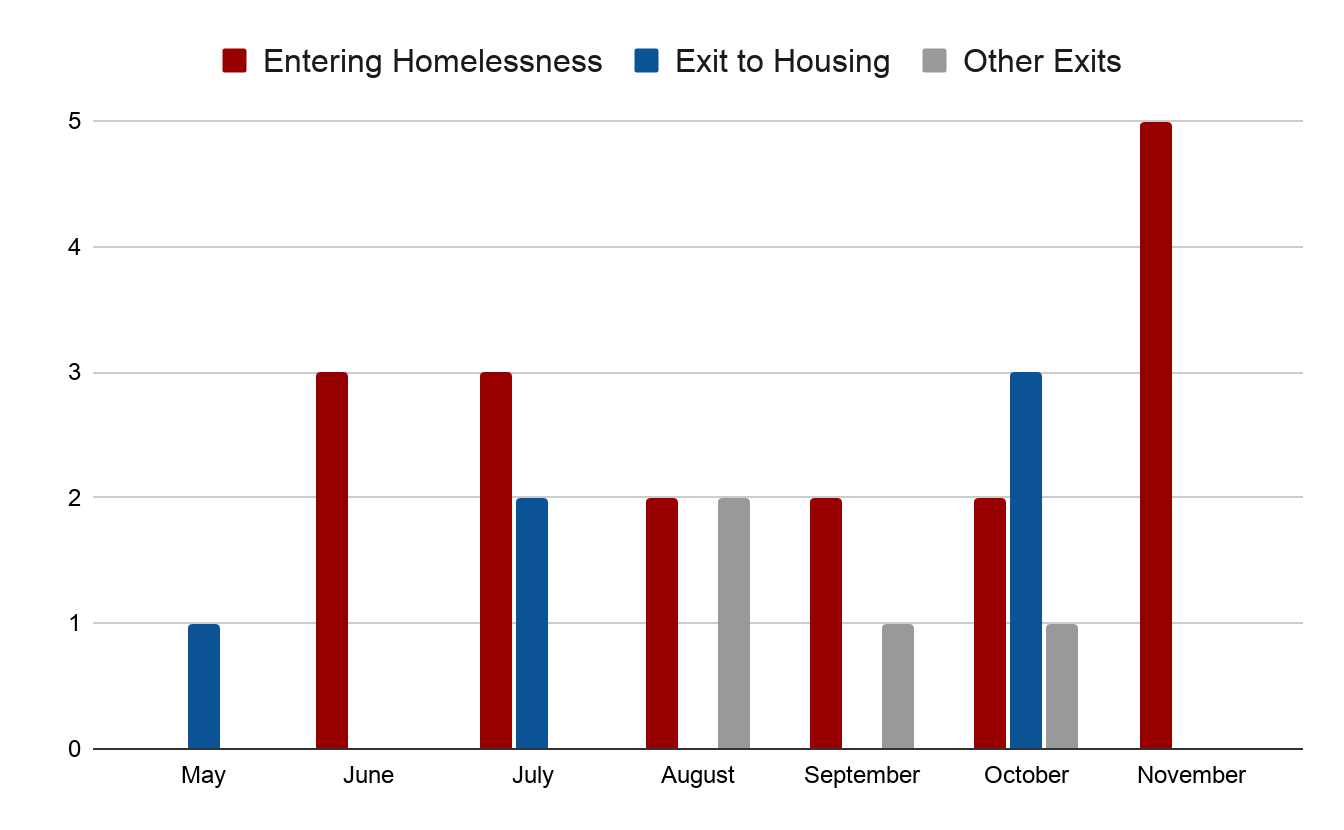 Benchmark 1 - Youth Singles
The number of chronic single youth entering homelessness is less than or equal to the number of chronic youth singles exiting homelessness.
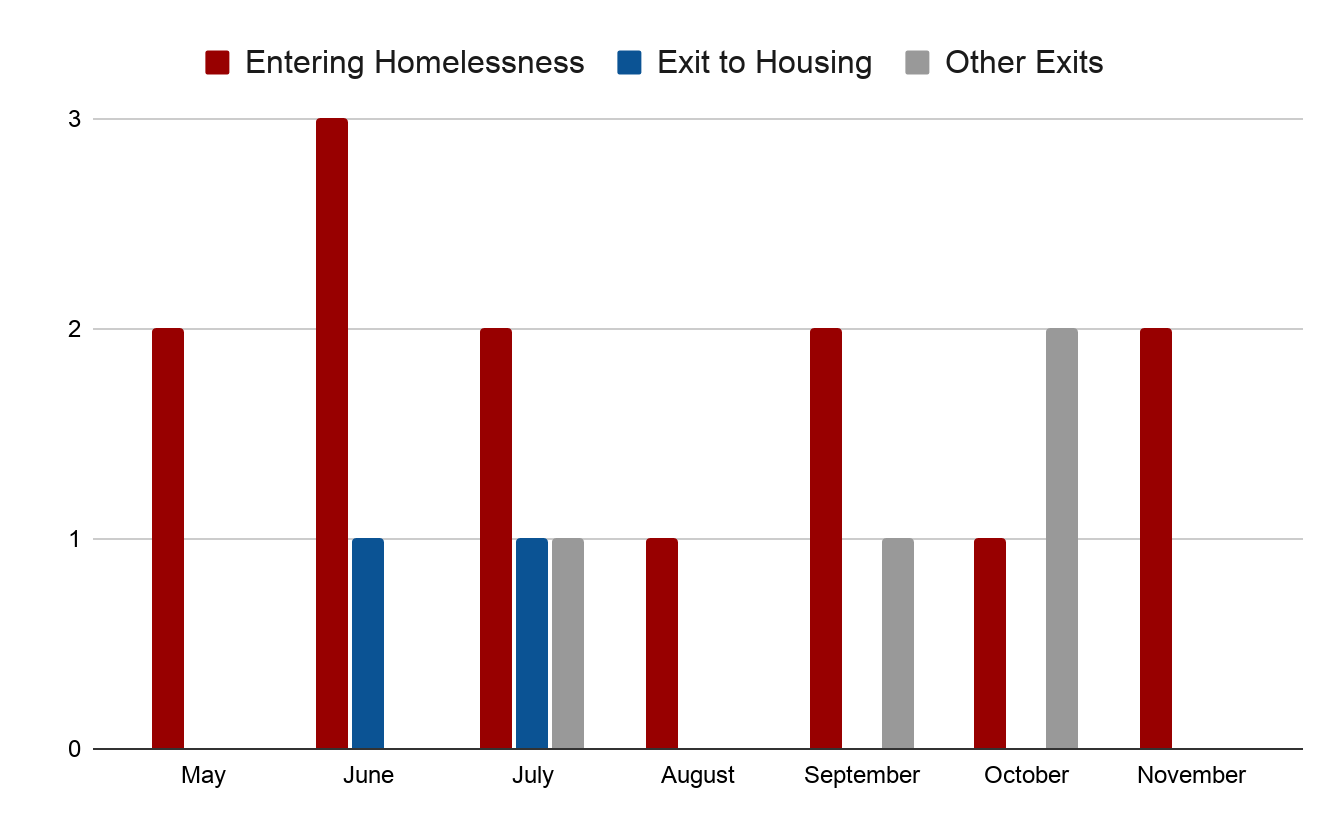 Benchmark 2 - Families and Youth Singles
The community has no households experiencing chronic homelessness.
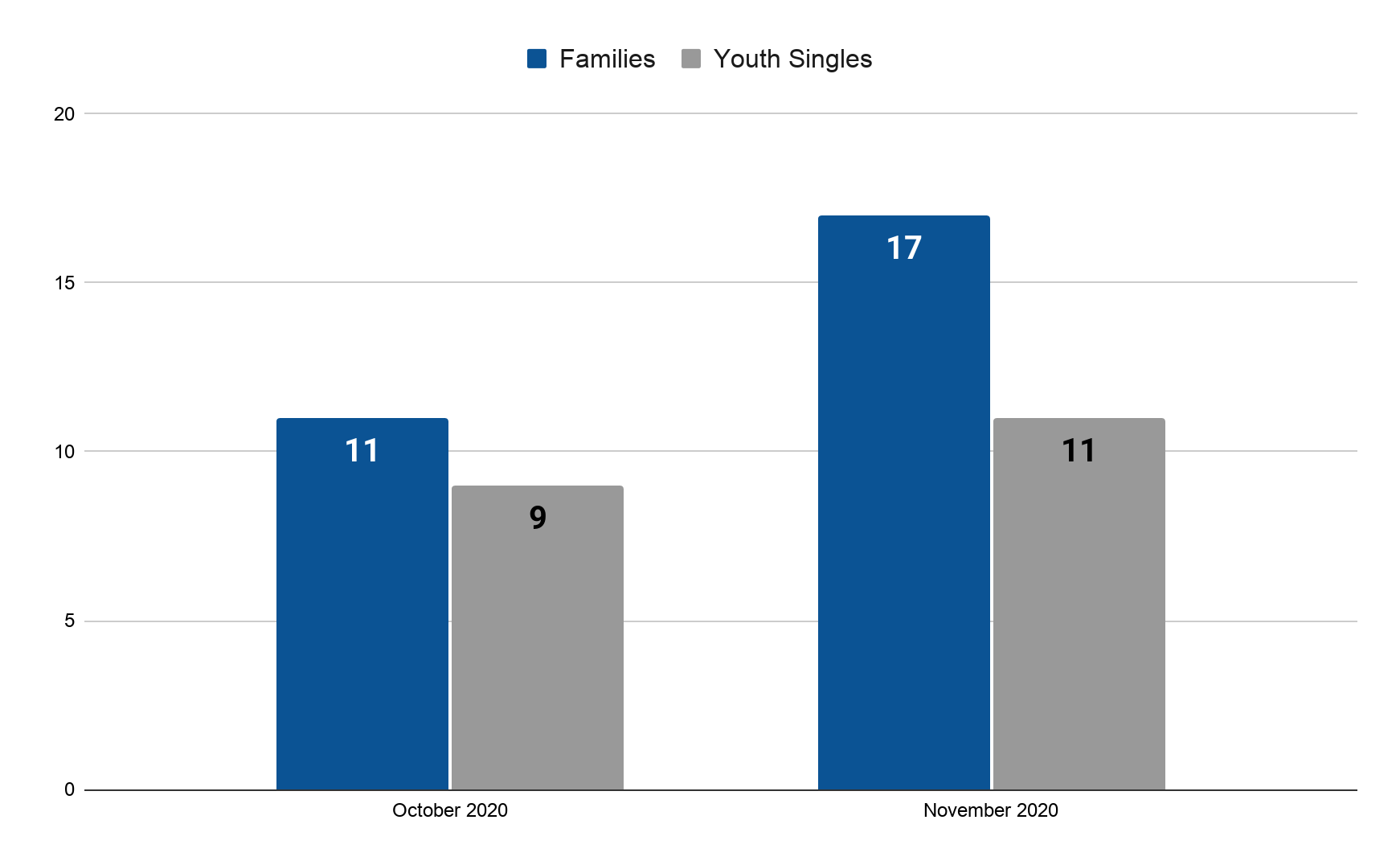 [Speaker Notes: 11 of these families have open active referrals
9 of these youth have open active referrals]
Benchmark 4 - Families and Youth singles
Chronic households have quick access to permanent housing; on average 90 days or less.
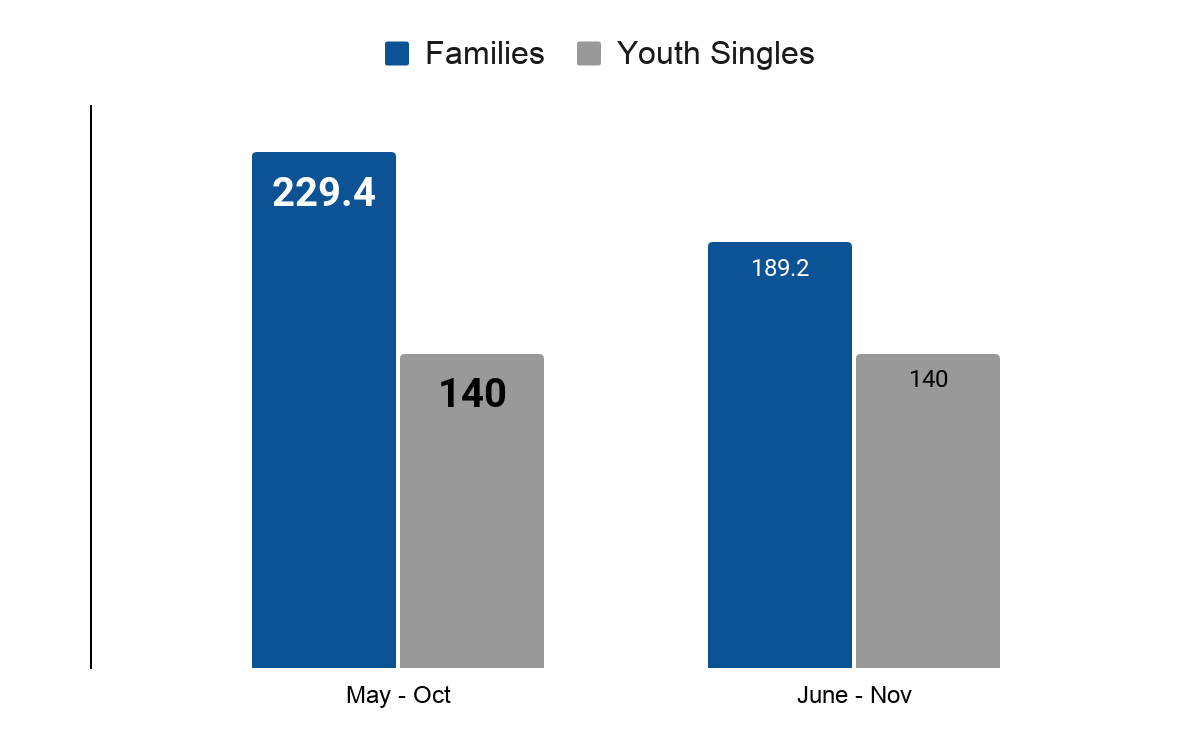